Government Entitlements
Nikki McLaughlin, MSN, NNP-BC
September 27, 2015
What are government entitlements?
How is Social Security funded? What are the challenges facing the program?
Why Medicaid is on everyone's mind?
Entitlements
Who’s In
Social Security
Medicare
Medicaid
What programs are considered entitled?
What is Medicare? How is it funded and is it broken?
Government Entitlements
“An entitlement program is a type of “government program that provides individuals with personal financial benefits (or sometimes special government-provided goods or services) to which an indefinite (but usually rather large) number of potential beneficiaries have a legal right” (Johnson, 2005)
Included Programs
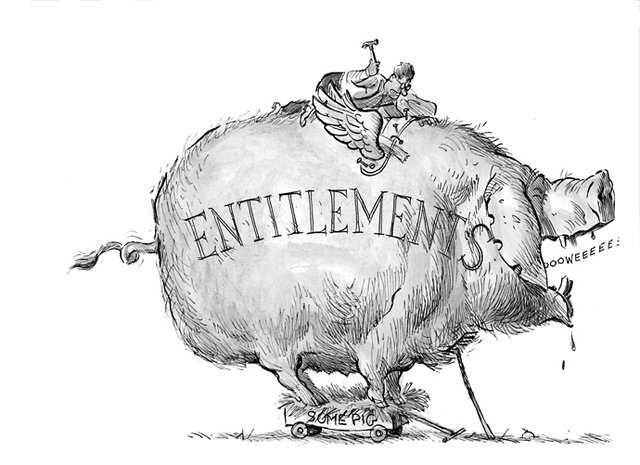 Social Security
Welfare
Medicare
Unemployment
Medicaid
Food Stamps
Social Security
“We can never insure one hundred percent of the population against one hundred percent of the hazards and vicissitudes of life...we have tried to frame a law which will give some measure of protection to the average citizen and to his family against the loss of a job and against poverty-ridden old age.” Franklin D. Roosevelt
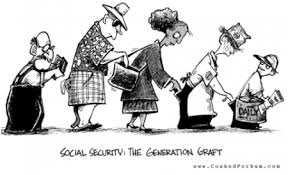 59 Million Americans
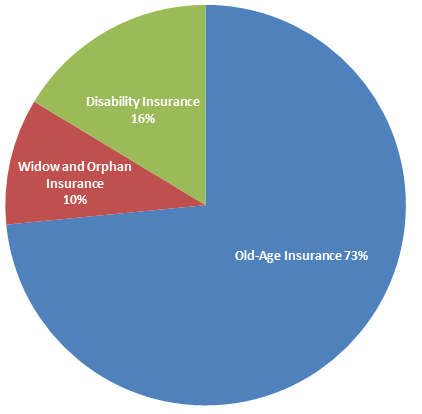 Social Security
Facts & Stats
$848.5 billion
FICA taxes!
How is it funded?
How does it all work?
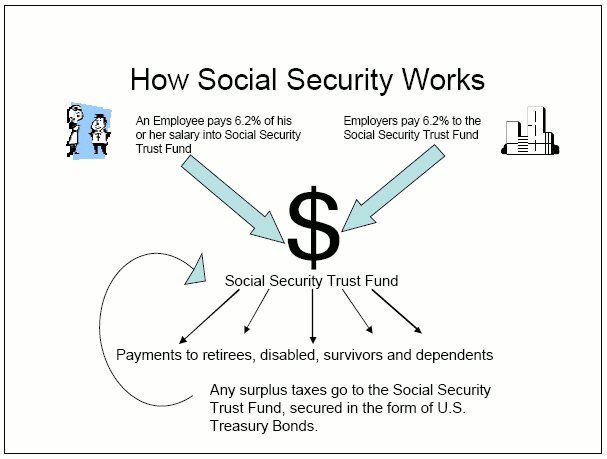 Ummm………
Are we in trouble?
Can it be fixed?
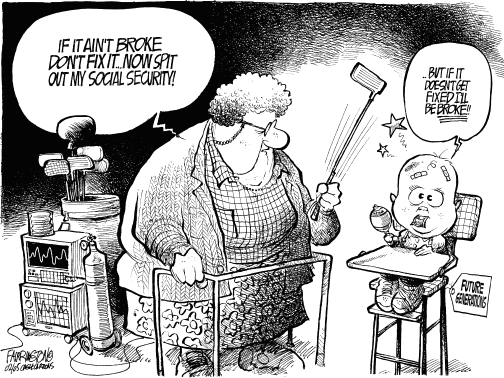 Changes to cost-of-living
Raising eligibility age
Changes to taxation
Medicare
“I believe the most important aspect of Medicare is not the structure of the program but the guarantee to all Americans that they will have high quality health care when they get older” Ron Wyden
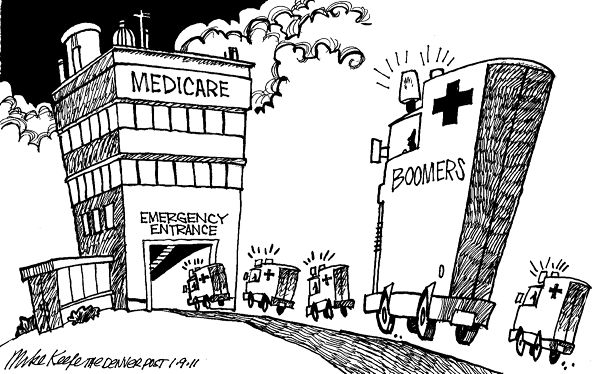 55 million Americans
Medicare
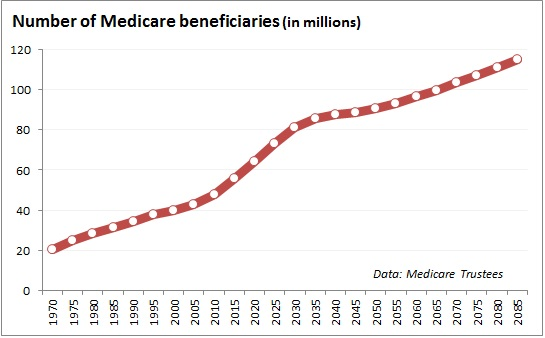 Facts & Stats
$597 billion
FICA taxes!
...among others
How is it funded?
How does it all work?
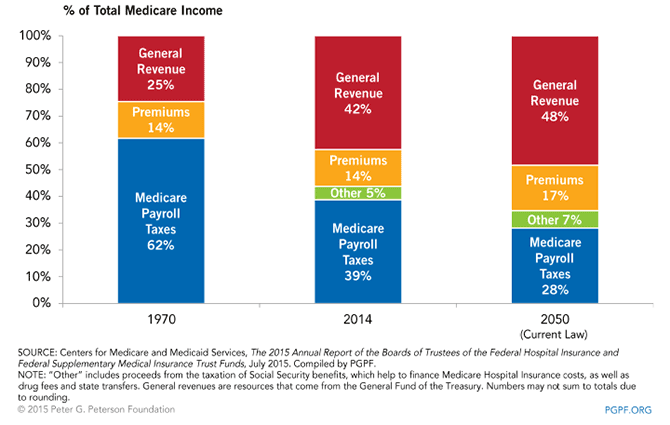 Ummm………
Are we in trouble?
Can it be fixed?
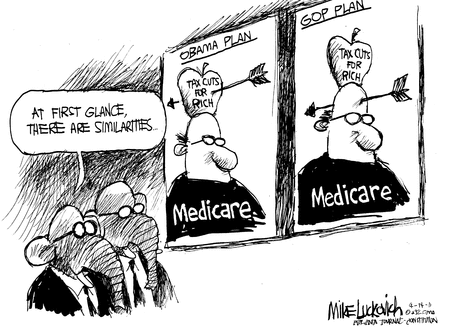 Increasing Premiums
Raising eligibility age
Go private
Medicaid
“At a time of economic recession, the need for Medicaid and other safety net services is even greater” James Douglas
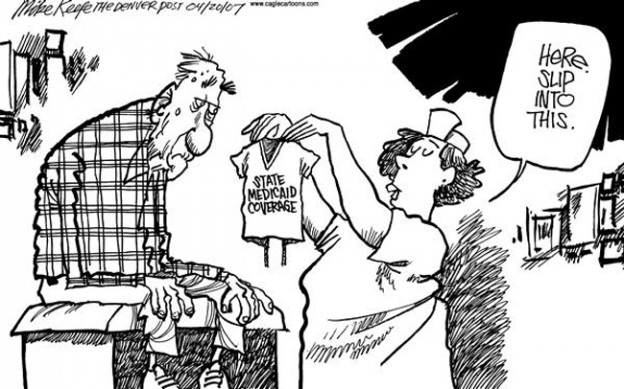 80 million Americans
Medicaid
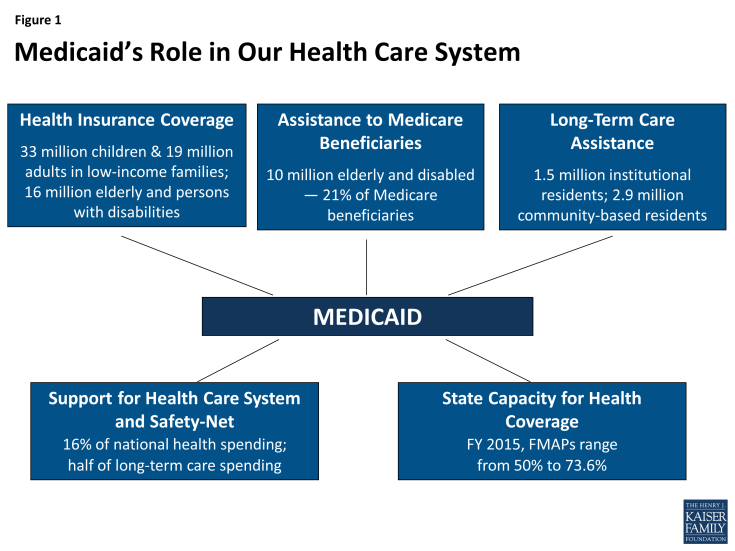 Facts & Stats
$458.6 billion
NOT  FICA taxes
How is it funded?
How does it all work?
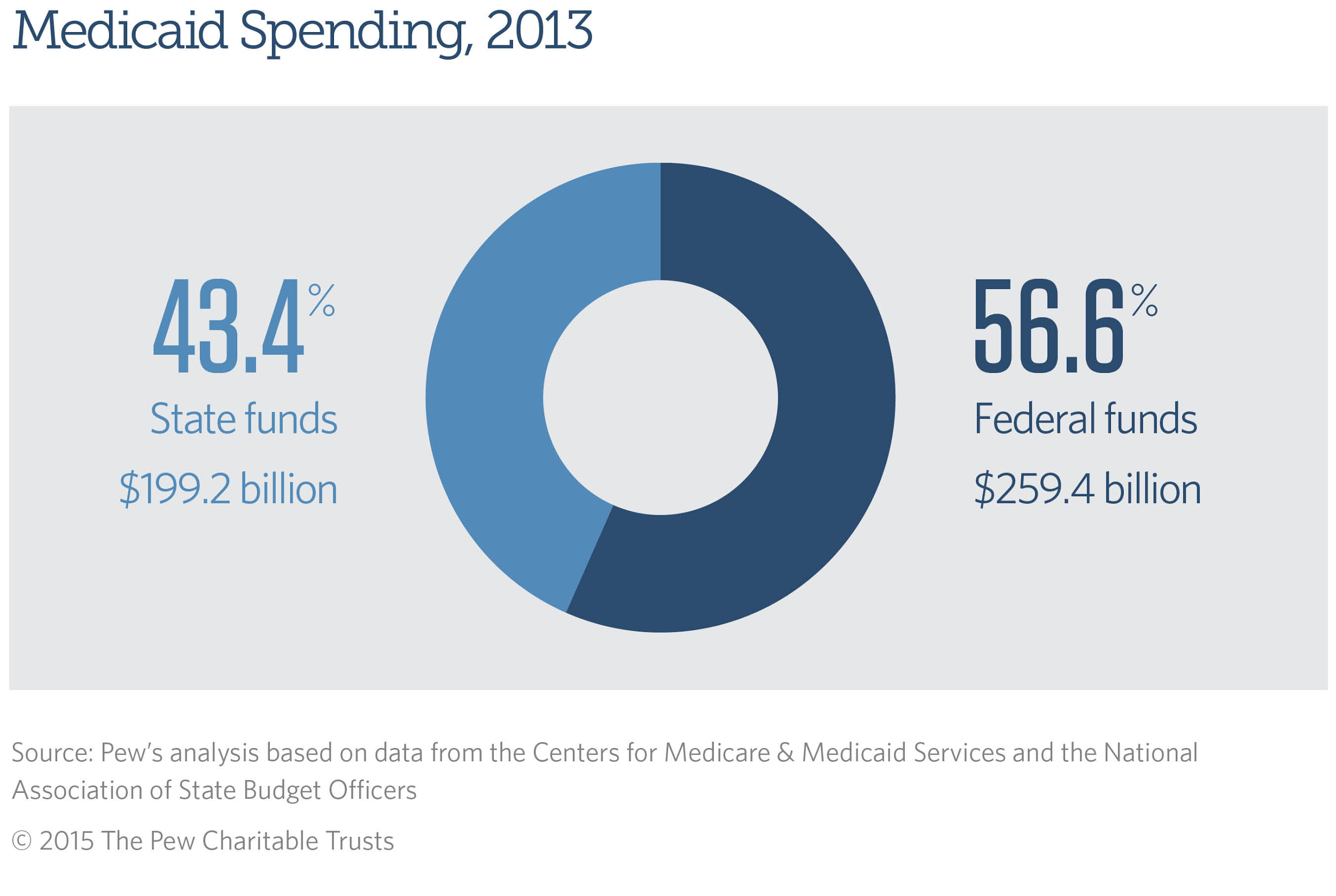 Ummm……
Are we in trouble?
Can it be fixed?
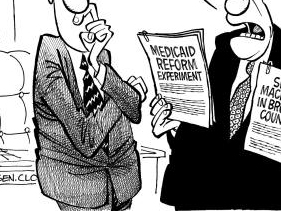 Uniform 
Eligibility
Standardized Benefits
Improved Physician Payment
Medicaid Expansion
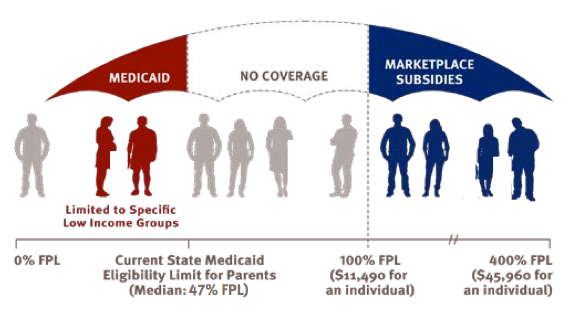 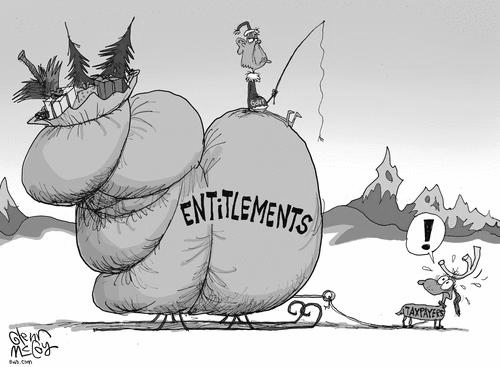 Fin
References
How is Medicare funded? (2015). Retrieved from: www.medicare.gov
Desilver, D. (2015). 5 facts about Social Security. Pew Research Center, 1-5
Koba, M. (2011).  Medicare and Medicaid: CNBC explains. Retrieved from: http://cnbc.com/id/43992654
Moscovitz, I. (2012).  5 huge myths about social security. Retrieved from: https://www.fool.com/retirement/general/2012/10/15/5
Policy basics: Introduction to Medicaid. (2015). Retrieved from: http://www.cbpp.org/research/health/policy-basics-introduction-to-medicaid
The facts on Medicare spending and financing. (2015). Retrieved from: http://kff.org/medicare/fact-sheet/mediccare-spending-and-financing-fact-sheet
The future of Social Security and you: To sustain Social Security in the future, some changes may need to be made.  (2015).  Retrieved from: https://www.fidelity.com/viewpoints/retirement-social-security-future